Latin Amerika Ülkelerinin bazı nüfus özellikleri ve sağlık göstergeleri
Demografi
*Büyük kentlerin nüfusu (X milyon): Sao Paulo: 41, Minas Gerais: 20, Rio de Janeiro: 16, Bahia: 14
** Buenos Aires: Nüfusun 1/3’ü
Doğumda beklenen yaşam süreleri
Bazı göstergeler
* 1 000 canlı doğumda
** 100 000 canlı doğumda
*** OS kapsamındakiler
Hastalıklar
LATİN AMERİKA ÜLKELERİNİN SAĞLIK SİSTEMLERİ
Kosta Rika
Kosta Rika politikası: Sosyal sigorta yolu ile çalışanların hastalık riskinden korunması kaçınılmaz haklarıdır.
Sigorta kapsamı dışında kalanlar: devletin vatandaşlığa almadığı mülteciler, kayıt dışı çalışanlar, kayıt dışı göçmenler geçici işlerde çalışanlar, sağlık hizmetine ulaşımda coğrafi engelleri olan yerli topluluklar, sosyal haklarının farkında olmayan yoksullar, tarım sektöründe çalışanların %28’i.
2010’da çıkarılan bir yasa ile göçmenlik statülerinin sürdürülmesi için CCSS’ye kayıtlı olma zorunluluğu getirilmiş.
Kosta Rika - CCSS’ye bağlı sağlık kurumları
Birinci basamak: EBAIS – Temel entegre sağlık bakımı ekipleri
İkinci basamak: Büyük klinikler, bölge hastaneleri (acil servisler, ayaktan tetkik ve tedavi, küçük cerrahi girişimler)
Üçüncü basamak: Büyük hastaneler, özelleşmiş hastaneler
CNSS sağlık hizmetlerindeki eksiklikleri gidermek 1980’lerde ikinci ve üçüncü basamak düzeyinde çeşitli kooperatiflerle ve üniversite hastaneleriyle anlaşmalar yapmaya başlamış.
ICSS fondan para dağılımını birinci basamak ekiplerinin (EBAIS) yıllık geri bildirimlerine göre planlıyor.
Kosta Rika - Tarihçe
1941-1943	 Kosta Rika Sosyal Sigorta Kurumunun 		kuruluşu
Sigortalıların ailelerinin de sigorta 		kapsamına alınması
1961 Tüm nüfusun sigorta kapsamın alınması
1973 Genel sağlık hakkının yasallaşması
1984 Yoksulluk sigortası
1992-1993 Sağlık reformu ve Temel Sağlık Bakımı Ekiplerinin kurulması
2004-2006 Kendi hesabına çalışanların Sigortaya bağlanması
KR-Örgütlenme
Sektör

Kaynak


Fon

  
Sunanlar


KullananlarIAFA
Kamu (%77)
Özel (%23)
Çalışanlar (%8,3)
İşverenler(%14,2)
Devlet (%0,5)
Cepten ödeme
Primler
FODESAF
Ulusal Güvenlik Enstitüsü
Özel Sigorta
CCSS (Kosta Rika Sosyal Güvenlik Fonu)
EBAIS
(1., 2., 3. basamak sağlık kuruluşları)
CNREE
SB
Özel kuruluşlar
CENCINAI
(Eğitim ve beslenme enst)
IAFA
(Mad bağ. Enst)
CCSS’ye bağlı olmayanlar
Tamamlayıcı sigortalılar
Çalışanlar
yoksullar
Çalışanların yakınları
Sigorta sistemine dahil olmayanlar
Geçici tarım işçileri
Göçmenler
Engelliler
Rehabilitasyonu gerekenler
Çocuklar
Beslenme desteğine gereksinenler
Madde bağımlılığı olanlar
Kosta Rika –Alt yapı
947 EBAIS var
Sağlık merkezi bulunmayan yerlerde ya da ücra yerlerde periodik olarak 1800 ev ziyareti yapılıyor.
İkinci basamakta 11 klinik ve 13 küçük hastane ve 7 bölge hastanesi var.
İkinci ve üçüncü basamakta 5518 yatak kapasitesi var – 1000 kişiye 1,2 yatak.
1,8 hekim /1000 kişi, 1,9 hemşire/1000 kişi.
Her bir EBAIS bir hekim, bir yardımcı sağlık personeli, bir teknik elemanın yanı sıra destek için bir sosyal çalışmacı, bir hemşire, bir hekim, bir diyetisyen, bir eczacı, bir mikrobiyolog ve tıbbi kayıt teknik elemanından oluşuyor.
Kosta Rika - ilaç
İlaç harcamaları toplam sağlık harcamalarının %12’si.
Cepten harcamaların %80’ini ilaç ve muayene paraları oluşturuyor.
Nüfusun çoğu özeli tercih ediyor; bakımın ve hizmetin daha iyi olduğunu düşünüyor.
KR için Ekler
CNSS kapsamındakiler:
1941’de kurulmuş
Sigortalıların yanı sıra sigortalı yakını olmayan 18 yaş altı nüfusu ve kadınları, sakatları ve yoksulları kapsıyor
1970’de nüfusun %47,2’sini, 1980’de %75,8’ini ve sonra yavaş bir artışla 2008’de nüfusun %87,6’sını kapsıyor
Katkı/prim alınmayan kolların finansmanı lotarya ve sigara   ve içki vergilerinden karşılanıyor.
INS: 
Hem kamu hem özelde bulunuyor
İş ve trafik kazalarında müdahale
Dengue ateşi – sivrisineklerin yaydığı bir virüs hastalığı
Obesite
Guatemala
Nüfusun %41’i yerli
Nüfusun %51’i yoksulluk sınırı altında, %15’i çok yoksul
Beş yaş altı nüfusun %43’ünde süreğen beslenme yetersizliği var
Gebelerin %30’u kötü besleniyor
Yerlilerde anne ölüm hızı yerli olmayanlardan 3 kat daha fazla
Guatemala – Sağlık Sisteminin Tarihçesi
1944		Zorunlu Sosyal Sigorta Sisteminin 					kurulması
1946		Guatemala Sosyal Sigorta Enstitüsü Yasası
1977		Resmi sektör yararına Sakatlık, Yaşlılık 					ve Yaşamı Koruma düzenlemesi
1996		HSSYB (Halk Sağlığı ve Sosyal Yardım Bakanlığı) Reformu
1997		Kamu-özel işbirliğinin kurulması 
Devletin ödeme gücü olmayanlara hizmet götürme zorunluluğu 
Temel Sağlık Hizmetleri Kapsamının Genişletilmesi Programı
2004 	Genel Desentralizasyon Yasası – Sağlık   Hizmetlerinin 		kurulması, işletilmesi ve yönetiminin belediyelere verilmesi
2010 	Kalite Yönetimi Sistemi
Guatemala-Örgütlenme
Sektör

   Kaynak  


   Fon

  
   Sunanlar



   Kullananlar
Kamu
Özel
Kar amaçlı     Kar amaçlı        	olmayan
Genel vergiler
Çalışanlar
İşverenler
Cepten ödeme/ Primler
Bağışlar
Halk Sağlığı ve Sosyal Yardım Bakanlığı
Askeriye
Guatemala Sosyal Güvenlik  Enstitüsü (GSGE)
Özel Sigorta
STK’lar
HSSYB
 sağlık merkezleri, klinikleri, 
hastaneleri
Asker ve polis klinikleri ve hastaneleri
GSGE
 sağlık merkezleri, klinikleri, 
hastaneleri
Kar amacı güden
Özel kuruluşlar
Kar amacı gütmeyen
özel kuruluşlar
Kapsam dışı nüfus
Askeri personel ve yakınları
GSGE’liler ve yakınları
Ödeme gücü olanlar
Kapsam dışı olanlar
Nüfusun %83’ü sigortalı değil.
Nüfusun %12’si özel sağlık kuruluşlarına başvuruyor.
Özel sigortanın kapsadığı nüfus oranı %8.
Özel sektöre ödemelerin %86’sı cepten ödemeler.
STK’lar özellikle kırsal nüfusa destek oluyor.
Ayrıca nüfusun 1/3’ü geleneksel iyileştiricilere başvuruyor.
Halk Sağlığı ve Sosyal Yardım Bakanlığı (HSSYB) ve Guatemala Sosyal Güvenlik  Enstitüsü (GSGE)’nin etkili olarak ulaşabildiği toplam oran %48.
Nüfusun %6’sı hiçbir sağlık hizmetine hiç ulaşamıyor.
Guatemala Sosyal Güvenlik Enstitüsü’nün programları
Sakatlık ve Yaşlılık ve Hayatta Kalma Programı (IVS)
Kaza Programı
Hastalık ve Annelik Programı (evlere hizmet veriliyor)
Bu programların hangilerinin sigortaya dahil edileceği kesintilere bağlı.
Ek özel muayene ücreti var.
Guatemala’nın sağlık giderleri
GSYH’nin %7,1’i 
Harcamaların %62’si özele gidiyor. Özel sağlık hizmetlerine giderlerin en fazla olduğu Latin Amerika ülkesi Guatemala!
Bağışlar toplam giderlerin %2,3’ünü karşılıyor.
Kişi başı sağlık harcaması 2000’de 191 dolar iken 2011’de 337 dolara çıkmış.
Kamu sağlık harcamaları (toplamda %37):
HSSYB: %40
GSGE: %59
Askeriye: %1
Guatemala- Altyapı ve Sağlık İnsan Gücü
İkinci ve/veya üçüncü basamak 43 kamu hastanesi
Birinci basamak kuruluşları: 
Toplum sağlığı merkezleri
Sağlık evi
Anne sağlığı merkezleri
Acil servisler
Özel sağlık kuruluşları
62 hastane
6 yatak / 10 000 kişi
0,9 hekim/1000 kişi (%71’i metropolde, kırsalda %0,1’e düşüyor)
4 hemşire/1000 kişi
Bir devlet, 4 özel tıp fakültesi
Guatemala – İlaç harcamaları
İlaç harcamaları toplam sağlık harcamaların %29’unu oluşturuyor. 
Guatemala ilaç sektörü Orta Amerika’nın en büyüklerinden!
İlaçların önemli bir kısmı ABD ve Meksika’dan ithal ediliyor.
ABD ile Orta Amerika Serbest Ticaret Anlaşması’na girdikten sonra bazı ilaç fiyatları 20 katına çıkmış.
İlaç giderlerinin dağılımı
%70 cepten
%21 GSSE’den
%5’i HSSYB’den
%4’ü STK’lardan
HONDURAS
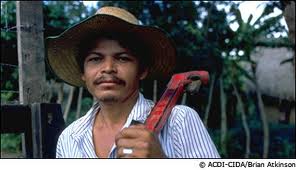 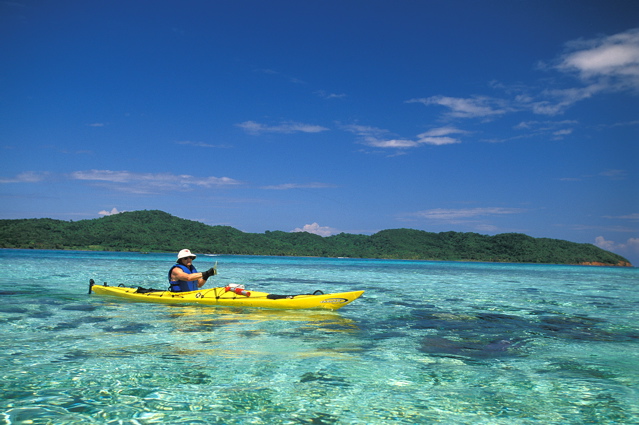 Honduras
Nüfusun %7’si 8 etnik kökenin karıştığı melezlerden oluşuyor.
Honduras bir doğal afetler ülkesi.
Doğum sonrası bebek ölümleri travma-oksijensiz kalma, erken doğum ve enfeksiyonlara bağlı
Anne ölümlerinin %57’si kanamadan, %23’ü hipertansiyondan, %10’u enfeksiyondan.
AIDS yaygın
2005-2009 arasında homisid %100 artmış
Deng ateşi, sıtma yoksul hastalıklarından
5 yaş altı yoksul çocuklarda sağlıksız içme suyuna bağlı ishal yaygın. Nüfusun %87’si düzenli sağlıklı içme suyuna ulaşabiliyor.
3 ay-5 yaş arasındaki çocukların ¼’ünde süreğen beslenme yetersizliği var.
Honduras-Tarihçe
1959		Çalışma ve Sosyal Güvenlik 					düzenlemeleri - Honduras Sosyal 					Sigorta 	Enstitüsü’nün kurulması
1989 	Asker hastanesinin kuruluşu
1990		Sağlık reformu
1998		Asker hastanesine sağlık hizmeti 					satışı yetkisinin verilmesi
2001		2021 	Ulusal Sağlık Planı
2003		Yerel Sosyal Güvenlik Sişstemleri
2004		Sağlık Sekreterliği’nin yeniden 					yapılandırılması
2002-2006	Sağlık Reform Programı ve Dünya Bankası tarafından 			finanse edilen Hastane Modernizasyon Programı
2009		DARBE
2009		Sağlık hizmetlerinin desantralizasyonu - belediyeler
Honduras – Sağlık Sektörü Organizasyonu
Sektör



Kaynaklar



Fonlar



Hizmeti
sunanlar


Hizmeti alanlar
Kamu
Özel
Uluslararası yardım
Devlet
İşveren
Çalışan
Kişiler
Sağlık Sekreterliği (SS)
Ödeme gücü olan nüfus kesimi
Özel sigortalılar
Cepten ödeme
SS’ye bağlık sağlık merkezleri, klinikler, hastaneler
Çalışma ve Sosyal Güvenlik Sekreterliği birimleri
IHSS (Sosyal Sigorta) klinikleri ve hastaneleri
Kar amacı güden ve gütmeyen özel kuruluşlar
Tüm nüfus (informal sektörde çalışanlar, yoksullar da dahil)
Formal sektörde çalışanlar ve aileleri, kendi hesabına çalışanlar ve gönüllü sigortalılar
Ödeme gücü olan nüfus
Honduras – Sağlık Kurum ve Kuruluşları
Sağlık Sekreterliği (SS): Herkese açık, ama nüfusun %60’ını kapsıyor.
Honduras Sosyal Sigorta Enstitüsü (IHSS): Çalışanların yarıdan azını, toplam nüfusun %18’ini kapsıyor.
Her iki kurum Ulusal İyilik Birliği ve Çalışma ve Sosyal Güvenlik Sekreterliği ile bağlantılı ve özelden hizmet alıyor.
Savunma Bakanlığı- Asker Hastanesi
Honduras Çocuk ve Aile Enstitüsü – Çocuk bakımı, beslenme, aile içi şiddet programları
Gebe ya da emziren yoksul annelere destek programları
Kar amaçlı ya da gönüllü STK’lar
Honduras Sosyal Sigorta Enstitüsü (IHSS)
Yerellerde de örgütlenmiş. 
İş güvenliği, yaşlılık, sakatlık, ölüm, sağlık sigortalarını kapsıyor. 2003’e kadar çalışanlarda sağlık sigortası dışındakiler zorunlu, 2003’ten sonra hepsini kapsıyor.
Kayıtlı çalışanların yakınlarını ve 11 yaşa kadar çocuklarını kapsıyor.
2009’da ILO’nun desteği ile kayıtlı olmayan çalışanlar ve isteğe bağlı sigortalıları da içine almış.
Parasıyla asker hastanelerine başvurulabiliyor. Kurumlar da hizmet satın alabiliyor.
Nüfusun %3’ü özelde sigortalı.
IHSS özel hekimler ya da sağlık kuruluşlarıyla birincil sağlık hizmetleri düzeyinde anlaşabiliyor. Hizmet sunulanlar kendileri hekimini seçip kayıt yaptırıyor, başka yere gidemiyor. Yılda bir kez kaydını başka birine aldırma hakkı var.
Honduras’ın sağlık bütçesi
Hazine: %76
Dış krediler: %11
Bağışlar: %9
Ulusal borçlanma: %4
IHSS Ödeme dağılımı
Maaş üzerinden hesapla:
İşveren %5
Çalışan %2,5
Devlet %0,5
Honduras - Altyapı
Birinci basamak (SS’ye bağlı)
Köy sağlık merkezleri (hekimsiz?)
Hekim ve diş hekiminin bulunduğu sağlık merkezleri
Ana-çocuk sağlığı merkezleri
Acil servisler
İkinci basamak hastaneler – bölge referans hastaneleri (SS ve IHSS’ye bağlı)
1131 özel sağlık kuruluşu (muayenehaneden tıp merkezine, eczaneye) Bunların 32’si ile IHSS’nin anlaşması var
1000 kişiye 0,8 yatak
NİKARAGUA
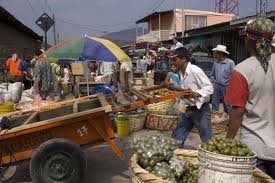 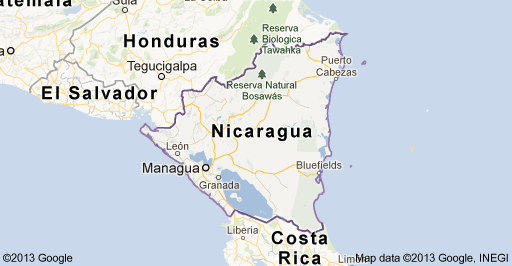 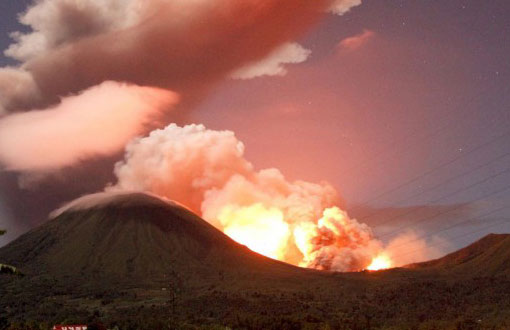 Nikaragua
Nüfusun %69’u melez, %17’si beyaz, %9’u siyah, %5’i Amerika yerlisi
En yoksul kesim yerliler ve Atlantik Bölgesinde yaşayanlar
Pasifik Bölgesi’nde bebek ölümü 26, Atlantik’te 43, en yoksul 1/5 kesimde 35, en zengin 1/5 kesimde 19
Sağlık hizmetlerinin kapsamı
Ulusal düzeyde %74
Kentte %92
Kırda %56
Nikaragua – sağlık sorunları
Tüberküloz
AIDS
Deng ateşi (Tropikal bölgelerde sivri sinekle bulaşan bir virüs hastalığı)
Sıtma
Nikaragua - Tarihçe
1955	Sosyal Sigorta Yasası
1982	İkinci Sosyal Sigorta Yasası
1987	Yeni politik yapı
1995	Reform: Entegre Kadın ve Çocuk 				Bakımı Modeli
1998	1998-2002 Sağlık Sektörünün 				Modernizasyonu Programı
2002	Genel Sağlık Yasası
2004	Sağlıkta desentralizasyon
2005	Nikaragua Sağlık Fonu
2008	Ulusal Sağlık Politikası
Nikaragua – Sağlık Sektörü Organizasyonu
Sektör



Kaynaklar



Fonlar



Hizmeti
sunanlar


Hizmeti 
alanlar
Kamu
Özel
Uluslararası işbirliği
Devlet
İşveren
Çalışan
Primler
Cepten ödemeler
Bağışlar
Katkı paysız harcamalar
Katkı payları
Gönüllü sağlık hizmetleri
Devlet Bakanlığı
Savunma Bakanlığı
INSS (Nikaragua Sosyal Sigorta Enstiştüsü)
MINSA (Sağlık Bakanlığı)
Özel sigortalılar
Sağlık Enstitüleri (IPSS) ve Devlet Bakanlığı’na bağlı kuruluşlar
Özel merkezler
STK’lar
Birinci, ikinci, üçüncü basamak sağlık kuruluşları
DB sağlık merkezleri ve hastaneleri
Savunma B sağlık merkezleri ve hastaneleri
Tüm nüfus, özellikle ödeme gücü olmayanlar
Devlet ve Savunma Bak. Çalışanları ve aileleri
Diğer sigortaların kapsamı dışında kalan çalışanlar ve aileleri
Ödeme gücü olan nüfus
Sağlık hizmetlerine ulaşamayanlar
2002’deki Genel Sağlık Yasası’na göre Sağlık Bakanlığı (MINSA) nüfusun tümüne sağlık hizmetini sunumunu üstlenmiş.
MINSA’ya bağlı EBA’lar (Temel Bakım Ekibi)
2225 sektörde
Yerel sağlık planına göre belediyelerle işbirliği
Bir hekim ve iki hemşireden oluşuyor (tam olarak bu amaca ulaşılamamış)
Her bir EBA kentte 4500-5000 kişiyi, köylerde 2500-3000 kişiyi kapsıyor.
Temel (sağlık) evleri var. EBA’lar buralara, “anne evleri”ne ve MINSA kurumlarına sevk edebiliyorlar.
Nikaragua
2007’de devlet MOSAFC (Aile ve Toplum Sağlığı Modeli) oluşturmuş.
Yerel Entegre Sağlık Bakım Sistemi – desentralizasyon
MINSA hizmetlerinin ücretsiz hale getirilmesi (yeniden sağlık hakkı) – yurttaş katılımı
Nikaragua - Kapsam
MINSA %61
INSS %17
MIGOB (Devlet Bakanlığı) ve MIDEF (Savunma Bakanlığı) %6
Daha çoğu Atlantik Bölgesi’nde olmak üzere, nüfusun %35-40’ı kamu hizmetine ulaşamıyor.
Nikaragua - Finansman
MINSA, MIGOB MIDEF ve INSS arasında “risk pooling” mekanizması, yani finansal geçişler yok. Bu da sağlık sisteminin etkililiğini ve verimliliğini azaltıyor, deniyor.
INSS kapsamında hizmet verilen yerlerde çalışanların INSS yaptırması zorunlu.
INSS prim dağılımları: Devlet: %0,25, işveren % 10 ve 16, çalışan %4,25 ve %6,25
MINSA dışındaki “Tamamlayıcı Rejim” genel vergiler, INSS ve FONSALUD (uluslar arası işbirliği fonu) yoluyla finanse ediliyor.
MINSA finansmanı yerel üzerinden EBA (Temel Bakım Ekipleri) ve SILAIS (Yerel Entegre Sağlık Bakım Sistemi) ile iletişim  ve işbirliği içinde yapılıyor
IPSS’nin kendi kurumları olmadığı için hizmet INSS’den alınıyor.
INSS IPSS’lere kişi başına paket hesabıyla değişen ücretler ödüyor: 14- 300 dolar
Tüm sağlık harcamalarının dağılımı:
Kamu %55
Özel %45
Cepten %90
Dış yardım %10
Nikaragua - kaynaklar
10 yatak / 10 000 kişi
2007’de toplam 2 404 hekimin 854’ü, toplam 2440 hemşirenin 709’u Managua’da 
1,1 hemşire / 1000 kişi
Nikaragua - İlaç
Kamu sektöründe ilaçlar ücretsiz, ancak kaynak yetersizliğinden tüm MINSA kurumlarında bu ilaçlar bulunamayabiliyor.
Nikaragua - Belediye sağlık hizmetleri
Birinci ve ikinci basamak
Düzenleme
Halkın sağlığını izleme
Kurumların ve kaynakların yönetimi
Yurttaş katılımını desteklemek
Bolivya
Nüfusun %62’si yerli
%31 keçua
%25 aymara
% 6 guarani, çikitano, moheno ve diğerleri
Bolivya – Sağlık sorunları
Sağlık göstergelerinin en kötü olduğu Latin Amerika ülkesi
Enfeksiyonlar başta gelen ölüm nedeni
Bulaşıcı hastalıklar çok.
Beş yaş altı nüfusta önlenebilir hastalıklar ilk sırada geliyor.
Süreğen beslenme yetersizliği (okul öncesi nüfusun ¼’ünde) (Köy nüfusunda daha çok: %37)
Bolivya - Tarihçe
Sağlık Bakanlığı’nın kurulması
 	Çalışanların sosyal güvenlik sisteminin kurulması
1956 	Sosyal Güvenlik Yasası
1979 	Ulusal aşı programı
1984 	Sağlık bakımının bölgeselleşmesi
1994 	Belediyelere sağlık altyapısının devredilmesi ile 	Toplum Katılımı Yasası
1996 	Çocuk felcinin eradikasyonu (tümden yok edilmesi)
1997 	Sosyal sigorta reformu
2003 	Anne Çocuk Sağlığı Sigortası
Bolivya – Sağlık Sektörü Organizasyonu
Sektör


Kaynaklar



Fonlar



Hizmeti
sunanlar


Hizmeti alanlar
Sosyal Güvenlik (Kamu/Özel)
Özel
Dış kaynaklar
Devlet
İşveren
Çalışan
İşveren
Haneler
Bağışlar
Prim
Cep
Sağlık ve Spor Bakanlığı (MSD)
Ulusal Sosyal Sigorta Enstitüsü
Emeklilik fonları
Özel sigorta
Kilise ve STK’lar
MDS’ye bağlık sağlık merkezleri, klinikler, hastaneler
Sağlık Kasasına bağlı hastane ve klinikler
Kar amacı güden kuruluşlar
Geleneksel tıp
Kar amacı gütmeyen kuruluşlar
Kapsam dışı nüfus (%30)
Formal sektörde çalışanlar, kendi hesabına çalışanlar ve aileleri (%30)
Ödeme gücü olan nüfus (%10)
Kapsam dışınüfus (%30)
Bolivya – Sağlık hizmetleri basamakları
MSD’nin dört düzeyde sağlık kurumları var:
Ulusal düzey
Bölgesel (Bölgesel Sağlık Servisi- SEDES)
Belediyeler (Yerel Sağlık Yönetimi – DILOS) – sağlık politikaları doğrultusunda programların yerelde yürütülmesiyle yükümlü olanlar belediye başkanı, SEDES yöneticisi ve İzleme Komitesi başkanı
Yerel (?)
Son değişikliklerden biri sağlık sektörünün sosyal kurumlarla bağlantılı çalışması ve sağlık hizmetlerinin kentlerin dışına ve köylere ulaştırılması.
Bolivya – Sağlık Hizmetleri Kapsamı
Bolivya Anayasasına göre herkesin ücretsiz sağlık hakkı var, ancak nüfusun %28’i buna ulaşabiliyor.
2003’te Anne Çocuk Güvencesi Yasası çıkarılmış. Buna göre 5 yaş altı çocuklar ve üreme çağındaki kadınlar (o sırada toplam nüfusun %41’i) ücretsiz olarak sağlık güvencesine alınmış.
Nüfusun %12’si özel sağlık hizmetlerinden yararlanıyor.
Bolivya - Kapsam
Kamu sektörünün sağlıktaki payı: %64
Sosyal güvence bunun %60’ı
Özel sağlık harcamalarının % 83’ü cepten
SUMI üreme yaşındaki kadınları ve çocukları, başka bir sigorta sistemi yaşlıları kapsıyor. 
Çalışma yaşında olan gençler sigortasız.
Bolivya – Sağlık Sektöründeki Kuruluşların Dağılımı
Kamu kuruluşları %81
Sosyal sigorta kuruluşları %6
STK’lar %9
Özel %5
Bolivya – Sağlık sektöründe toplum katılımı
MSD ve yerli topluluklar arasındaki iletişim güçlendirilmeye çalışılıyor.
Geleneksel tıpla ilişki kurularak kişilere daha yaygın olarak ulaşılmaya çalışılıyor.
Halk kitlesel basın, radyo ve televizyon aracılığıyla sağlıkla ilgili hakları konusunda bilgilendiriliyor.
Bolivya – Sağlıkta Yenilikler
Sağlığın bireysel düzlemde değil toplumsal bağlamda ele alınması
2006- 2010 Stratejik Sağlık Planı hareketinin 2010 hedefleri:
Yerli halka saygı duyularak ve geleneksel tıp ile zenginleştirilmiş evrensel sağlık anlayışı
Kapsayıcı, eşitlikçi, dayanışmacı ve nitelikli bir sağlık hizmeti
Sağlık ve Spor Bakanlığının yönetimi ve önderliği
Sağlıklı alışkanlıkları olan, spor yapan, sağlık hakkının bilincinde örgütlü ve iyi yaşayan bir toplum
Juana Azurduy Programı: Gebelere doğum öncesinden başlayarak iki yıl süren sağlık desteği ve para yardımı. La Paz’da izleme giren gebe sayısı 4 kat artmış.
Bolivya – Sağlık Sisteminin Eksiklikleri
MNS’nin alt birimlerinin yönetimindeki aksaklıklar
Yerli nüfusun dezavantajları – eşitsizlikler
İnsan gücünün planlanmasındaki sorunlar
Bolivya – Sağlık İnsan Gücü
1,2 hekim / 1000 kişi
2 hemşire / 1000 kişi
Bolivya - İlaç
Tüm sağlık harcamalarının %17’si ilaca gidiyor.
İlaç harcamalarının %77’si cepten
İlacın %77’si ithal
İlaç pazarı tüm pazarın %20-25’ini oluşturuyor.
PERU
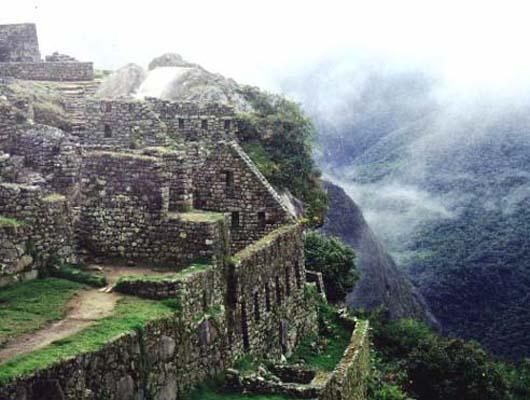 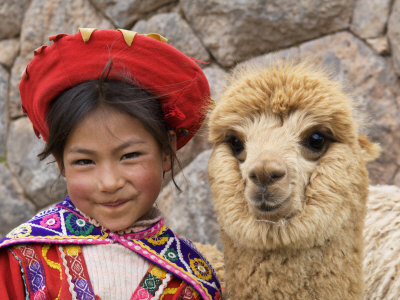 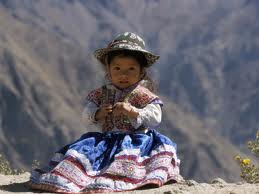 Peru – Nüfus özellikleri
Peru’nun nüfusu: işsiz yoksul genç kentliler.
70 etnolinguistik grup bulunuyor.
5666 köylü topluluğu, anayasa tarafından tanınan 1450 yerli topluluğu var.
Yerlilerin nüfusu 8,7 milyon: 8 milyonu Andlı Keçualar, 0,6 milyonu Aymaralar, 0,2 milyonu Amazon yerlileri ve tüm ülkeye yayılmışlar.
Peru – Ölüm nedenleri ve hastalıklar
Başkentte trafik kazalarına bağlı ölümler yaygın.
Ülke genelinde ölüm nedenleri değişken: Dağlık Güney Bölge’de bulaşıcı hastalıklar önde gelen ölüm nedeni.
2009’da kırsal kesimde bebek ölüm hızı 27/1000 canlı doğum, kentte 17/1000 canlı doğum.
Hastalıkla kaybedilen yaşam süresi :
Bulaşıcı olmayan hastalıklar: %59 ve en önde gelenleri depresyon, alkol bağımlılığı ve şizofreni
Anne ve bebek hastalıkları: %27
Kaza ve yaralanmalar %15
Peru - Tarihçe
1903 Halk Sağlığı Genel Müdürlüğünün kurulması
1935 	Halk Sağlığı, Çalışma ve Sosyal Planlama Bakanlığı (Bugün Sağlık 	Bakanlığı)nın kurulması
1936	Çalışma güvenliği fonunun oluşturulması
1948 	Çalışanların Sosyal Güvenlik düzenlemesi
		Sağlık sisteminin desantralizasyonu
1980 	Özel sektörü de içine alacak şekilde Sosyal Güvenlik Enstitüsü’nün 	kurulması
1997 	Sağlıkta Sosyal Güvenliğin Modernizasyonu ve Genel Sağlık Yasası
2001 	Ana çocuk sağlığını da içine alan Entegre Sağlık Güvenliği
2002 	Sağlık sektörü devlet yönetiminin yerellere çekilmesi - 	desantralizasyon
Peru – Sağlık Sektörü Organizasyonu
Sektör



Kaynaklar



Fonlar



Hizmeti
sunanlar



Hizmeti alanlar
Kamu
Özel
Takviye ya da dolaylı katkı rejimi
Doğrudan katkı rejimi
Özel rejim
Devlet
Haneler
Resmi katkılar
Devlet
Haneler
Çalışanlar
Resmi olmayan kooperatif
Sağlık Bakanlığı (MINSA)
Bölgesel yönetim
Savunma Bakanlığı
İç İşleri Bakanlığı
Sosyal Güvenlik (EsSalud
Özel sigortalar
Entegre Sağlık Güvenliği
Peru Ulusal Polisi
Özel sağlık güvencesi
Birinci ve üçüncü basamak sağlık kurumları
Asker ve polis hastaneleri ve sağlık merkezleri
EsSalud hastaneleri, özelleşmiş enstitüleri, poliklinikleri
Kar amacı güden kuruluşlar
Kar amacı gütmeyen kuruluşlar
Askerler, polisler ve aileleri
Resmi çalışanlar ve aileleri
Ödeme gücü olanlar
Ödeme gücü olmayanlar
Güvencesiz ve/veya yoksullar
Sosyal Güvence Sisteminin (SIS) iki alt sistemi var:
Geleneksel provizyon (EsSalud)
Özel provizyon (EPS) (nüfusun %20’sini kapsıyor; (çalışanlar, emekliler ve aileleri)
1997’den sonraki Sosyal Güvencenin Modernizasyonu Yasasından sonra EsSalud EPS aracılığıyla özel sektörden hizmet almış.
Özel sektör nüfusun %2’sini kapsıyor.
Ayrıca zorunlu kaza sigortası var: SOAT
Kayıtsız çalışanlar, kendi hesabına çalışan çiftçiler, işsizler ve aileleri (hepsi toplam nüfusun %58’i) Sağlık Bakanlığı kapsamında.
Çoğu köylü ya da kent yoksulu olmak üzere nüfusun %18’i SIS kapsamında
Nüfusun %10-20’si sağlık sistemi kapsamı dışında.
Genel Sağlık Yasası: “Kimseye kendi onayı dışında tıbbi işlem ya da ameliyat uygulanamaz.”
Ortak Yönetim Program (1994’ten beri): Devlet birinci basamak sağlık hizmetlerinin yönetimine Yerel Yönetim Komitelerine veriyor.  Birinci basamak sağlık kurumlarının %35’i bu modelle yönetiliyor. 2007’de ise Yurttaş Katılımı ve Birlikte Yönetim Yasası ile toplumun birinci basamak sağlık hizmetlerine katılımı sağlanmaya çalışılıyor.
2007’de geliştirilen bir programla MINSA, Sağlıkta İyi Yaklaşım Modelleri bağlamında halkın taleplerini ve sağlık hizmetleri ile sorunlarını kabul ediyor. Böylelikle halkın denetim yapmasını amaçlamış.
VENEZUELA
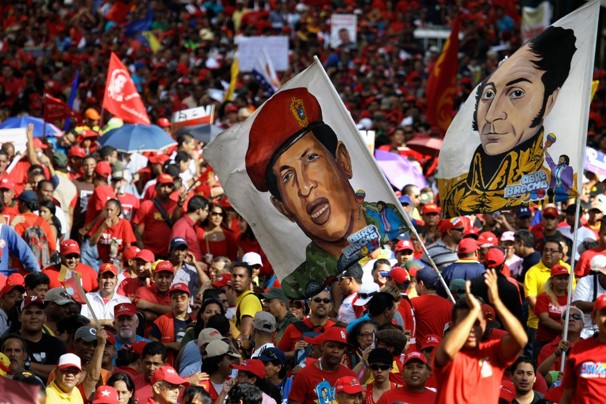 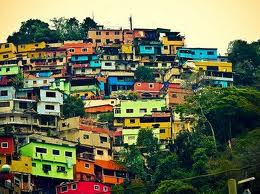 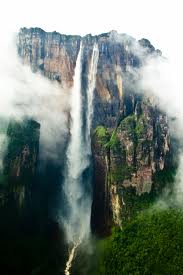 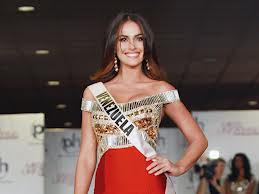 Venezuela
Kentleşme belirgin: Nüfusun %93’ü kentte yaşıyor.
Nüfusun sadece %2,3’ü yerli.
Bulaşıcı olmayan hastalıklar önde.
Şiddetin ve adam öldürmenin en yaygın olduğu iki Latin Amerika ülkesinden biri.
Bebek ölümleri doğum sonrası nedenlere, doğuştan olan anomalilere, ishal ve zatürreeye bağlı.
Beş yaş altı ölüm nedenleri kazalar, ishal, zatürree ve beslenme yetersizliği.
Anne ölümleri önemli bir halk sağlığı sorunu: 1998’de 51/100 000, 2005’te 57/100 000, 2008’de  60/100 000. Anne ölümlerinin nedenleri sepsis (bütün vücuda ve kana yayılan enfeksiyon), kanama ve gebelikte hipertansiyon.
Venezuela - Tarihçe
Halk Sağlığı Hizmetlerinin kuruluşu.
1936 	Sağlık ve Sosyal Yardım Bakanlığının kurulması
1944	Venezuela Sosyal Güvenlik Enstitüsü ve zorunlu Sosyal 	Güvenlik Yasası
1961 	Anayasaya sağlık hakkının geçmesi
1989 	sağlık hizmetlerinin desantralizasyonu
1999 	Sağlık ve Sosyal Yardım Bakanlığının yeniden 	yapılandırılması ve Sağlık ve Toplumsal Gelişme Bakanlığının 	kurulması
2000 	Yeni Anayasaya göre sağlık reformu
2002 	Yeni sağlık ve sosyal güvenlik yasası
2005 	Sağlık ve Sosyal Gelişim Bakanlığı Toplumsal Katılım ve 	Sosyal Gelişme Bakanlığı ve Sağlık için Sağlık Halk Gücü 	Bakanlığı olarak ikiye ayrılmış.
2008 	Yeniden Merkezileştirme Bildirgesi
Venezuela - Kapsam
Ulusal Halk Sağlığı Sistemi (SPNS) (1999): Amacı tüm Venezuelalıların sağlık hakkını garanti etmek. Finansmanın tek merkezden olmasını (yeniden santralizasyonunu) sağlamak.
İlkeleri:
Ücretsiz hizmet
Evrensellik
Entegrasyon
Eşitlik
Sosyal entegrasyon ve toplumsal katılım
Finansmanı ve sorumluluğunun devlete ait olması
Yeniden yapılanma yasası henüz çıkarılamadığından amacına henüz ulaşamamış.
Sağlık sistemi hala parça bölük işliyor.
1997’de nüfusun %65’inin sağlık güvenliği varken, 2005’te nüfusun %68’i kapsam dışı.
IVSS: %17,5
Özel sigortalar: %11,7
Çifte sigortalılar: %2,4 (IVSS + Özel sigorta)
Venezuela – Sağlık Sisteminin parçaları
Sağlık Bakanlığı Birimleri
Venezuela Sosyal Güvenlik Enstitüsü (IVSS)
Silahlı Kuvvetler Sosyal Gözetim Enstitüsü (IPSFA)
Eğitim, Kültür ve Spor Bakanlığı Sosyal Yardım ve Gözetim Enstitüsü (IPASME)
Venezuela Petrolleri (PD - VSA _ Çalışanlarına sosyal güvenlik sağlıyor)
1990’larda desentralizasyon başlatılmış.
Desentralizasyonun toparlanması için 2003’te “Semt İçi Görev” projesi başlatılmış ve bu Entegre Bakım Modelinin temelini oluşturmuş.
Ancak parçalılık sorunu çözülemediğinden kaynakların kullanımı verimsiz olmuş.
Venezuela – Semt İçi Hizmetler (La Misión Barrio Adentro)
Barrio Adentro I: Geliştirici ve koruyucu birinci basamak sağlık hizmetleri, erken tanı 
Barrio Adentro II: İkinci basamak hizmetler
Barrio Adentro III: Üçüncü basamak hizmetler
Petrol gelirleri ile finanse ediliyor.
Halen geçerli olan parçalı sağlık sisteminden ayrı olarak ona paralel bir sistem.
Barrio Adentro II kapsamında ileri teknolojili ve ücretsiz merkezler kurulmuş.
Birinci basamak düzeyinde toplum katılımı ile işliyor: Mahallelerde Sağlık Komiteleri kurulmuş. 2006’da 8951 sağlık komitesi bulunuyormuş. Komitelerin görevi yerelde öncelikli sağlık sorunlarını belirleyerek bu sorunların çözümüne katkıda bulunmak olarak belirlenmiş.
Bu sistemle halkın sağlık hizmetlerine ulaşımı artmış.
Venezuela– Sağlık Sektörü Organizasyonu
Sektör



Kaynaklar



Fonlar




Hizmeti
sunanlar



Hizmeti 
alanlar
Kamu
Özel
Devlet, eyalet yönetimleri, belediyeler
Çalışanlar
İşverenler
Şirketler
Haneler
Sağlık Halk Gücü Bakanlığı
Venezuela Sosyal Güvenlik Enstitüsü (IVSS)
Silahlı Kuvvetler
Venezuela Petrolleri
Özel sigortalar
Üniversiteler
Eğit. Kültür Spor Bak
Özel klinikler
Hastaneler ve halk sağlığı merkezleri
IVSS Hastaneleri ve sağlık merkezleri
Tüm kurumlarda ayaktan sağlık hizmetleri
Özel hastaneler
Çalışanlar ve aileleri
İlgili Kuruluş çalışanları ve aileleri
Ödeme gücü olanlar
Kapsam dışındakiler
IVSS’nin finansmanı
İşveren şirket: maaşın %11-13’ü
Çalışan: %4
Sadece yaşlılık, emeklilik ya da özürlülük sigortası kapsamında:
İşveren: %4
Çalışan: %2
Venezuela – Sağlık harcamaları
Kamu harcamalarının toplam içindeki oranı 2000’de %42 iken 2008’de %45’e çıkmış.
Bununla birlikte kamu harcamaları içindeki sosyal güvenlik harcamalarının payı %40’tan %31’e düşmüş.
Özel sektördeki harcamalar ise %59’dan %55’e düşmüş.
Özel sağlık harcamaları içindeki cepten ödemelerin payı aynı süre içinde %90,9’dan %89,5’e inmiş.
Kişi başına düşen harcama ise 681 dolar.
Venezuela – Yeniden yapılanma yasası
Henüz hazırlık aşamasında
Sağlık kurumlarının tek bir merkezde toplanmasını ve halkın gereksinimlerine göre tek bir merkezden planlanması amaçlanıyor.
Venezuela - Kaynaklar
0,9 yatak / 1000 kişi
Yatakların %50’si başkentte.
1,9 hekim /1000 kişi
0,1 hemşire / 1000 kişi
Barrio Adentro kapsamın15 356 hekim alınmış; ancak bunların sadece 1 234’ü Venezuelalı, kalanı Kübalı hekimler.
Kübalı hekimler daha önceden sağlık hizmetine ulaşma olanağı bulamamış yoksul kesime sağlık hizmeti veriyor.
Venezuelalı hekimlerin işsizlik yüzünden sosyoekonomik ve çalışma koşullarının daha iyi olduğu başka ülkelere göç etmesi Kübalı hekimlerin gelmesine bağlanıyor (?!).
Sonradan sözü edilen Kübalı hekimlerin 4 000 kadarı başta Bolivya olmak üzere diğer ülkelere geçtiği için de sistemde bir boşluk oluşmuş.
Brezilya
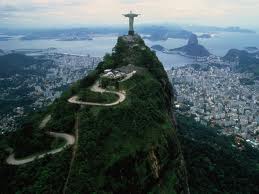 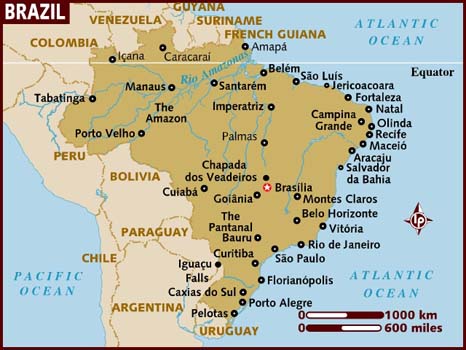 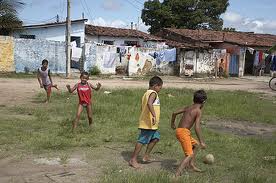 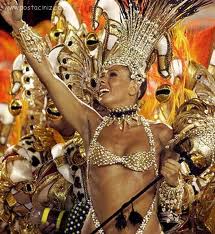 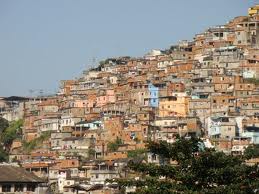 Brezilya - Tarihçe
Ulusal Sağlık Departmanının yeniden yapılandırılması 	ve tüberküloz, lepra (cüzzam) ve venerial (cinsel yolla 	bulaşan) hastalıklara karşı savaşım
 	Emekli Sandığının kurulması
1930 	Eğitim ve Sağlık Bakanlığının kurulması
 	Eğitim ve Sağlık Bakanlığının ayrılması
 	Ulusal Sosyal Güvenlik Enstitüsünün kurulması
1988  	Yeni Anayasa ve Sağlıkta Birlik Sisteminin (SUS) 	kurulması -Harcamaların yetkisinin federal hükümetten 	belediyelere devredilmesi - desantralizasyon
1990  	SUS’la uyumlu sağlıkta yapılanma yasasının çıkarılması
1997	Temel Bakım Dairesinin kurulması
Brezilya– Sağlık Sektörü Organizasyonu
Sektör



Kaynaklar



Fonlar




Hizmeti
sunanlar



Hizmeti 
alanlar
Kamu
Özel
Şirketler
Aileler
Federal hükümet, eyalet yönetimleri, belediyeler
Birleşik Sağlık Sistemi - SUS
Devlet - SUS
Tamamlayıcı sağlık sistemi
Eyaletler
Belediyeler
Devlet üniversiteleri hastaneleri, eğitim Bakanlığı, Silahlı Kuvvetler
Kar amacı güden ve gütmeyen özel kuruluşlar
Kar amacı güden özel kuruluşlar
Eyalet ve belediye klinikleri ve hastaneleri
Tüm yurttaşlar ve ödeme gücü olanlar
Ödeme gücü olan ve nüfus
Maaşı yüksek olanlar
Brezilya – bir iki not
Şiddete bağlı ölümler yaygın.
Gelişmemiş bölgelerde bebek ölüm hızları 41 / 1000’i bulurken, ülkenin güney ve güneydoğusunda bu oran 13/1000’e kadar düşebiliyor.
Brezilya - Notlar
SUS (Birleşikik Sağlık Sistemi) - kamu sağlık sektörü - nüfusun %75’ini kapsıyor.
1998 Anayasası evrensel sağlık ulaşımı ve sağlıkta eşitliği vurguluyor ve sağlık hizmetleri sunumunun sorumluluğunun devlete ait olduğunu söylüyor.
Sağlık örgütlenmesinde desantralizasyon var.
SUS sağlık hakkını, eşitliği, evrenselliği vurguluyor olsa da, kamu sağlık harcamalarındaki kısıtlılık amacına ulaşmasının önünde bir engel.
Belirlenen amaca yönelik birinci basamakta Aile Sağlığı Programı yürütülüyor: sağlık ekipleri evlere kadar özellikle koruyucu hizmetlerini götürmeye çalışıyor. Bu ekipler bir hekim, bir hemşire ve bir yardımcı sağlık personelinden oluşuyor. Bu program nüfusun %50’sini kapsıyor.
Sağlık politikasını ve öncelikleri federal hükümet belirliyor, ancak işleyiş eyaletlere ve belediyelere bırakılmış.
Özel sağlık sigortalarının denetimini Sağlık Bakanlığına bağlı bir birim yapıyor.
Sağlık Bakanlığına bağlı Sağlık Eğitimi ve Sağlık Çalışanları İdaresi sağlık ve eğitim sektörlerinin entegrasyonunu ve sağlık çalışanlarının sürekli eğitimini sağlıyor.
1998’de Sağlık Bakanlığı bünyesinde Ulusal Sağlık İzleme Birimi kurulmuş (ANVİSA). Üyeleri kamu kurumları temsilcilerinden, sivil toplum temsilcileri ve bilimsel temsilcilerden oluşuyormuş.
Brezilya - Finansman
2004’te anayasal bir reformla SUS finansmanı garanti edilmiş.
2004’te ve 2007’de SUS finansmanının dağılımları (sırasıyla):
Federal hükümet: %51 ve %47
Eyaletler: %26 ve %26
Belediyeler: %23 ve %27
2008’deki bir düzenlemeyle 2011’de federal hükümet gelirlerinin en az %10’unu sağlığa ayırmayı hedeflemiş ve buna ek olarak eyaletlerin gelirlerinin %15’inin ve belediyelerin gelirlerinin %12’sinin sağlığa ayrılması hedeflenmiş. 2011’de federal hükümetin gelirlerinin %10’unun sağlığa ayrılması hedefi gerçekleştirilmiş.
Özel sağlık harcamalarının yarıdan fazlası ilaca gidiyormuş.
Kişi başına düşen sağlık harcaması 904 dolar.
Kamu sektörünün tüm sağlık harcamalarındaki payı %44
Özel sağlık harcamalarının %57’si cepten harcamalar.
Brezilya - Kaynaklar
Kamu sektörünün payı %59; kalanı (%41) özel sağlık kuruluşları
Yatakların %66’sı özel sektörde.
2,9 hekim / 1000 kişi, 3,3 hemşire ya da yardımcı sağlık personeli/ 1000 kişi
Brezilya - İlaçlar
Devlet virüs ilaçları, kan ürünleri ve pahalı ilaçları sağlamak zorunda.
Yakın zamanda buna 82 ilacın listesi daha eklenmiş.
Brezilya – Toplum Katılımı
SUS’a toplumun katılımı 100 bin civarında gönüllünün yer aldığı Belediye Sağlık Konseyleri, Eyalet Sağlık Konseyleri ve Ulusal Sağlık konseyleri aracılığıyla sağlanıyor.
Sağlık Konseylerinin başkanı seçimle belirleniyor.
Bu konseylerin üyelerinin %50’sini toplum temsilcileri, %25’ini devlet çalışanları ve yöneticileri, %25’ini ise sağlık çalışanları oluşturuyor.
Bu konseyler sağlık politikaları ve stratejileri geliştirmede sağlığın her alanında söz sahibi.
Brezilya – Bazı notlar
1999 ve 2004 arasında çeşitli çalışmaları içeren Aile Sağlık Programı ile birinci basamakta kapsanan nüfus oranı %14’ten %60’a çıkarılmış ve bu süre içinde bebek ölüm hızı %13 oranında düşürülmüş.
Lula Hükümeti (Daha Fazla Sağlık: Herkesin Hakkı diyerek) 2008 – 2011’i kapsayan bir program başlatmış.
KÜBA
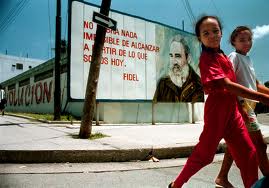 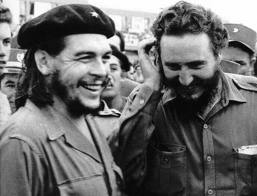 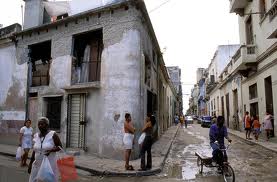 Küba - Tarihçe
Merkezi kapsayıcı, evrensel, ücretsiz sağlık sisteminin kurulması
 	Tedaviden koruyucu hizmetlere yönelme
1970-1980 Birinci basamak sağlık hizmetlerinin geliştirilmesi ve Genel Dahiliye 	Uzmanlığının kurulması ve uluslar arası işbirliğinin kurulması
1988 	Göz Mikrocerrahisi Merkezinin kuruluşu
1991 	İmmunoloji, Genetik Laboratuvarlar ve Biolojik Ürünler Laboratuvarları 	gibi bilimsel kuruluşların kurulması
1992 	Sağlıkta Eğilimler Analiz Birimlerinin kurulması ve Elektronik Bilgi Ağının 	kurulması
1999 	Latin Amerika Tıp Bilimleri Okulunun açılması
2002 	Toplumsal ve kurumsal olarak Yaşlılık Programının oluşturulması
2003 	Latin Amerika ve Karaiblerin yoksul halklarına yönelik Mucize Operasyon 	adlı göz cerrahisi programının oluşturulması
2005 	Doğal felaketlerde uzmanlaşmış “General Henry Reeve” Birliğinin 	kurulması
Küba – Sağlık Sektörü Organizasyonu
Sektör


Fonlar

Hizmeti
sunanlar











Hizmeti 
alanlar
Kamu
Devletin kaynakları
Halk Sağlığı Bakanlığı
Üçüncü basamak (Ulusal düzeyde)
İkinci basamak (iller düzeyinde)
Birinci basamak (belediyeler)
Sağlık alanı
Diğer belediye birimleri
Tıbbi Danışma ve aile hemşiresi
Tüm nüfus
İlgili coğrafi alanda yaşayan nüfus
Küba – Notlar I
Bütçenin %12’si sağlığa ayrılıyor – Latin Amerika’da en yüksek oran
Kamu harcamalarının tüm sağlık harcamaları içindeki payı %96
Özellikle birinci basamak sağlık hizmetlerine öncelik veriliyor.
Birinci basamakta aile hekimliği (MEF) uygulanıyor (Türkiye’dekinden çok farklı!)
Bu sistem halkın katılımını kaçınılmaz kılan bir sistem.
Her aile hekimliği birimi 600-700 kişiyi kapsıyor.
Küba – Temel Çalışma Grupları (GBT – Grupo Básico del Trabajo)
Danışma grupları var (Temel Çalışma Grupları); aile hekimi ve hemşiresinin yanı sıra bir dahiliyeciyi, bir çocuk hastalıkları uzmanını, bir kadın doğumcuyu, bir psikoloğu, bir diş hekimini, bir süpervisör hemşireyi, bir sosyal hizmet uzmanını, bir istatistikçiyi ve bir hijyen ve epidemioloji teknisyenini kapsıyor. 
Bu gruplar aile hekimliği birimlerine (MEF) destek veriyor. Aile hekimliği birimleri bu gruba danışabiliyor.
Küba – Sağlık İnsan Gücü
Sağlık çalışanları ülkede tüm çalışan nüfusun %8,7’sini oluşturuyor.
Son 15 yılda hekim ve hemşire sayısı artmış.
1995’te 5,2 hekim/1000 kişi, 2009’da 6,7 hekim/1000 kişi
1995’te 7 hemşire/1000 kişi, 2,,9’da 9,5 hemşire/1000 kişi
Sağlık sektörü çalışanlarının %69’u kadın.
Küba - Kapsam
1979’da ülkenin her yerine ulaşmış.
Küba - Kaynaklar
Cepten ödemeler sadece ayaktan sağlık hizmetlerinde ilaç giderleri için (İlaçlar zaten çok ucuz!)
Protezler ücretli, ancak ödeme gücü düşük olanlar bu ücretten muaf.
Herkes ilaca ulaşabiliyor.
Yatarak tedavi görenlerin ilaçları ücretsiz karşılanıyor.
Temel sağlık sorunları için gereken ilaçlar ülke içinde üretiliyor.
Küba - Kayıtlar
Sağlık verilerinin toplanması, analizi ve yayımlanması ve Küba Halk Sağlığı Bakanlığı Ulusal Tıp Kayıtları ve Sağlık İstatistikleri Müdürlüğü’nün (DNE-MINSAP) sorumluluğunda.
Bu kurum her yıl sağlık istatistiklerini yayımlıyor (hem basılı olarak hem de dijital ortamda).
Bilimsel araştırma her kurumun yapması beklenen şey. Ancak ülkenin sağlık öncelikleriyle ilgili olması bekleniyor. Araştırmalara ödüller veriliyor. Araştırmalar bilimsel ve etik kuruldan onay aldıktan sonra parasal olarak kurum desteği garantisinde.
Küba – Toplum Katılımı
Kübalı Kadın Dernekleri Federasyonu, sendikalar ve Devrim Koruma Komiteleri sağlık için kollektif çalışmalar yapıyor.
Halk da bu kuruluşlara aracılığıyla ya da doğrudan katılımcı.
Ülkenin en önemli sağlık sorunu optikçilerin gözlük ve lens siparişlerini gecikmeli teslim etmesi!
90’lardaki ekonomik kriz sağlık hizmetlerine de yansımış. ABD’nin uyguladığı ambargo da bu krizin aşılmasını zorlaştırmış.
Küba - Yenilikler
Nüfusun yaşlanması nedeniyle İleri Yaş Entegre Bakım Ekipleri kurulmuş. Bu ekipler özellikle birinci basamak hizmetleri veriyor. Gereğinde bu hizmetlerde halkın desteği de alınabiliyor.
Batalla de Ideas
Misión Milagra
Fikirlerin Çarpışması (Batalla de Ideas) Projesi
12 programı içeren bir büyük proje.
Toplum içinde sosyal adalet, vb. hakların savunulmasını içeren etik tartışmalar başlatılmış.
Bu program Kübalıların yaşam kalitesini yükseltmiş.
Mucizevi Görev (Misión Milagra) Projesi
Tüm Latin Amerikalıların göz muayenelerinin ücretsiz yapılması programını içeriyor.
Şili
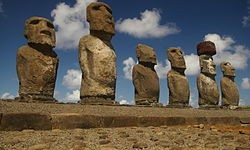 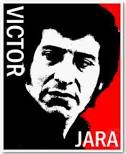 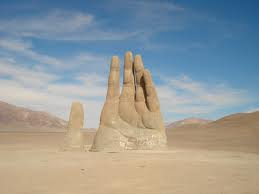 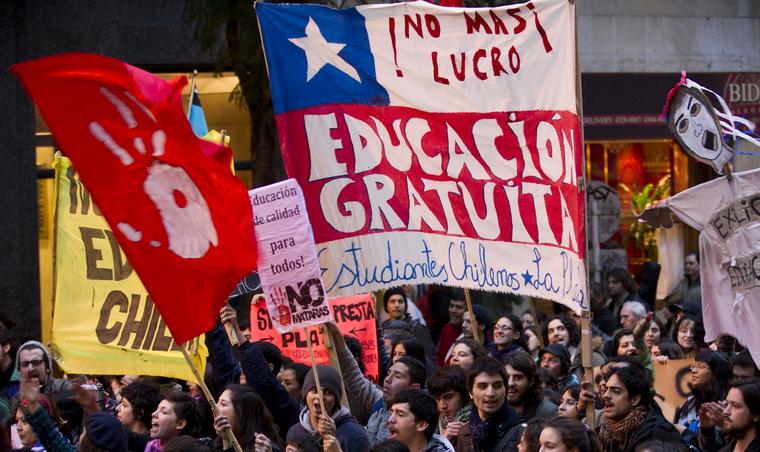 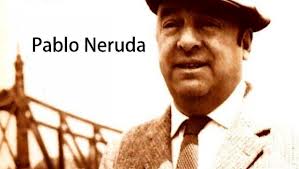 Şili – bazı nüfus özellikleri
Şili nüfusunun %87’si kentlerde, %40’ı Santiago’da yaşıyor.
Nüfusun %5’ine yakını 10 farklı topluluktan oluşan yerlileri kapsıyor.
Şili - Tarihçe
1891 	Belediye Yasası ile belediyelere temel toplum sağlığında 	sorumluluklar verilmesi
1918	 Birinci Sağlık Düzenlemesi
1924	 Zorunlu hastalık, sakatlık, yaşlılık ve ölüm sigortası
1942 	Bebek ve Çocuk Koruma Genel Müdürlüğünün ve Ulusal İşçi Sağlığı 	Hizmetlerinin kurulması (SERMENA)
1952 	Küçük kurumlar birleştirilerek Ulusal Sağlık Sisteminin (SNS) 	kurulması
1968 	Ortak Sigorta Kuruluşları (iş kazaları ve meslek hastalıklarında) ve 	özel 	sektör ve kamu çalışanları için Serbest Seçim Sisteminin 	getirilmesi
1979	SNS ve SERMENA birleştirilerek yeni Sağlık Bakanlığı yapılanması ve 	Ulusal  	Sağlık Fonu’nun (FONASA) kurulması
1980 	Birinci basamağın belediyelere bağlanması
1981 	Özel Sağlık Sisteminin (ISAPRE) kurulması
2003-2005 Evrensel  Ulaşım Planı reformu (AUGE)
Şili – Sağlık Sektörü Organizasyonu
Sektör


Fonlar







Hizmeti
sunanlar





Hizmeti 
alanlar










Hizmeti 
alanlar
Kamu
Özel
Silahlı Kuvvetler
Genel vergiler
Zorunlu kesintiler
Katkı payları
Ek kesintiler
Katkı payları
Şirketler
Cepten ödemeler
Genel vergiler
Belediye vergisi
FONASA
Özel Sağlık  Sistemi (ISAPRE)
Meslek hastalıkları ve iş kazaları fonu
Silahlı Kuvvetler
Belediyeler
Ulusal Sağlık Sistemi
(SNSS)
Belediye kuruluşları
Halk Klinikleri ve hastaneleri
Özel kuruluşlar
SK kurumları
Nüfusun %70’i, özellikle düşük gelirliler
ISAPRE’li olanlar: orta sınıf
Üst sınıf
SK çalışanları
Şili - Kapsam
Sağlık Bakanlığı tüm nüfusun sağlık hizmetlerinden eşit ve özgür olarak yararlanmasından sorumlu. İsteyen kamu kuruluşlarını isteyen özel sağlık kuruluşlarını  seçmekte özgür.
Tamamlayıcı özel sağlık sigortası yaptırılabiliyor.
Nüfusun %80’i kamu sağlık sektöründen yararlanabiliyor (Sistema Nacional de Servicios de Salud – SNSS kamu sağlık hizmetlerinin genel adı; ,ilgili fonun adı FONASA).
%7: FONASA kapsamında olmayan kendi hesabına çalışanlar ve aileleri
%3 Silahlı Kuvvetler mensupları
Özel sağlık sektörü (ISAPRE) nüfusun %17,5’ini kapsıyor.
Kalanlar (%2,5) cepten ödemeler.
Fon olarak FONASA ve ISAPRE yanında 3 kuruluş iş kazaları ve meslek hastalıkları durumunda devreye giriyor. Buralardan yararlananlar nüfusun %15’i kadarı. Bu grubun aileleri kapsanmıyor.yeterli geliri olmayan bu kuruluşlara ödeme yapmadan sağlık hizmeti alabiliyor. 
İki tip ISAPRE kuruluşu var:
Kapalı ISAPRE: özel şirket çalışanlarının yararlanabildiği kuruluşlar
Açık ISAPRE: ödeme gücü olan herkese açık olanlar
Şili - Finansman
Tüm çalışanlar ya FONASA’ya ya da ISAPRE’ye prim ödemek zorunda (maaşın %7 oranında)
Kendi hesabına çalışanlar istemeleri halinde sigortalanıyorlar.
2003’te tüm sağlık giderlerinin dağılımı:
Genel vergiler: %27
FONASA: %17
ISAPRE: %16
Cepten ödemeler: %26
Belediyeler: %6
Gönüllü katkılar: %7
Şili – Finansman II
Belediyelere Aile Sağlığı Planına göre temel bir hizmet paketi üzerinden kişi/hasta başı ödeme yapılıyor. Belediyelere yapılan ödemelerde hizmet verdiği nüfusun büyüklüğü ve sosyoekonomik düzeyi de hesaba katılıyor.
Şili - Kaynaklar
2003’te 1,1 hekim / 1000 kişi
Hekimlerin %59’u Santiago’da
Hekimlerin %79’u Şili Tıp Okulu ile bağlantılı.
Önemli bir oran hem kamuda hem özelde çalışıyor.
Şili - İlaç
2003’te cepten harcamaların yarısı ilaca gidiyor.
Sağlık harcamaları sosyoekonomik düzeye göre büyük farklılıklar gösteriyor.
2002’de en zengin kesimin sağlık harcamaları en yoksul kesimden 6,5 kat daha fazla.
2006’daki bir araştırmaya göre en yoksul kesim gelirinin %4’ünü sağlık giderlerine ayırıyor ve bu giderlerin % 57’si ilaç harcamaları.
İlaçların çoğu ithal ediliyor.
Şili – AUGE Planı
AUGE – 2005’te yapılmış bir reform
AUGE: Acceso Universal con Garantias Explícitas – Açık Garantili Evrensel Ulaşım
Amacı herkesin sağlık hizmetlerine ulaşımı ve sağlıkta eşitsizliğin giderilmesi.
2005’te 56 hastalığı içeren bir liste oluşturulmuş (Bugüne kadar bu sayı 90’lara ulaşmış) ve bu listedeki hastalığı olanların ek ödeme yapmadan sağlık hizmetlerinden yararlanmasını içeriyor. FONASA’lılardan ek ücret alınmıyor, ancak ISAPRE’liler belli bir katkı payı ödemek durumunda.
Şili – Toplum katılımı
Halktan ve ilgili sektörlerin temsilcilerinden oluşan sağlık konseyleri kurulmuş. Bu konseyler sağlıkla ilgili herhangi bir konuda söz sahibi olabiliyor.